South Atlanta High School (South Atlanta Cluster)
Cluster Mission & Vision
District Mission & Vision
School Mission & Vision
With a caring culture of trust and collaboration, every student will graduate, ready for college and career

A high-performing school district where students love to learn, educators inspire, families engage and the community trusts the system
The South Atlanta Cluster will cultivate a universal culture of excellence through collaboration, academic achievement, personal responsibility, respect and a commitment to service.

Our vision is to be a high-performing cluster where every student graduates with college and career readiness
Work daily to change the mindset of who we are and what we can be.

A school that builds future leaders who will one day have a lasting impact in their communities and ultimately change the world.
Signature Program: STEM (Science, Technology, Engineering and Mathematics)
School Priorities
School Strategies
Key Performance 
Measures
1A. Use the district Unit's of study with fidelity & as an alignment tool for the expected level of rigor
1B. Ensure appropriate content-specific "Look-fors" are present in each classroom
1C. Ensure the standards-based learning environment to provide all students equal access to content
1D. Utilize an increase in technology on a daily basis
1E. Ensure students complete learning contracts
2A. Provide double-doses of math
2B. Provide ELA support by implementing target reading programs
2C. Offer after-school tutorial and mentors
2D. Provide an alternate bell schedule to offer remediation
3A. Implement STEM instruction and content
3B. Implement integrated, project- and problem-based learning projects
3C. Implement rigorous and real-world inter-disciplinary projects and units
3D. Integrate technology throughout the curriculum
4A. Implement Social and Emotional Learning (SEL)
4B. Increase the communication skills of all students
5A. Partnered with organization to provide ACT and SAT preparation
5B. Provide a credit recovery program
5C. Offer career pathways
Establish foundational core content knowledge
Provide remediation and acceleration as indicated by data
Implement Science, Technology, Engineering, and Math (STEM) program model
Prepare all students to have essential life skills
Enhance college and career awareness and preparedness
Increase the number of students in the Developing and Proficient categories on the Milestone in Algebra, Geometry, Biology, U.S. History, American Lit, and 9th Grade Lit
Decrease Suspension Rate
Increase Attendance Rate
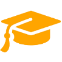 Academic 
Program
Improve the recruitment and retention of high-quality teachers
Build Teacher Capacity
Expand school leadership development opportunities
6B. Improve the retention of high-quality teachers
7A. Provide targeted professional learning opportunities to improve the quality of instruction 
7B. Implement intentional vertical and horizontal alignment and collaboration
7C. Implement on-going STEM specific professional learning opportunities
8A. Ensure consistent and ongoing feedback as part of the performance management process
8B. Identify and develop future school leaders through growth opportunities
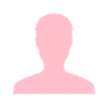 Talent 
Management
9A. Develop relevant business and education partnerships and establish various effective strategies to enhance communication
9B. Ensure the necessary technology infrastructure and equipment is available in all schools
9C. Ensure the necessary resources to support STEM curriculum
9D. Ensure the required facilities, transportation, scheduling, and staffing allocations
10A. Analyze data to inform instruction
10B. Hold consistent PLC meetings to focus on student success
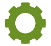 Systems &
Resources
Build systems and resources to support the School Strategic Plan
Identify and address the root causes to promote social and academic growth
11A. Build community awareness, knowledge, and support for STEM
11B. Implement Adult Education opportunities
11C. Offer monthly parent workshops and curriculum nights
11D. Train staff on how to reach out to stakeholders
12A. Implement SEL for school staffs 
12B. Increase effective internal communications
12C. Build a strengths-based school community
12D. Implement attendance strategies
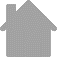 Culture
Inform and engage the school community
Develop a positive, informed and engaged school culture